Who is Mrs. Corrao?
Geography
Fort Collins, Colorado
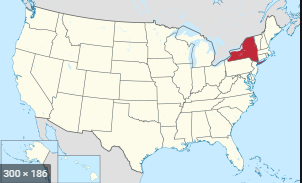 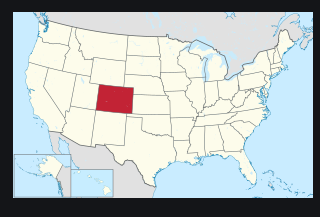 Rochester, New York
Ann Arbor, Michigan
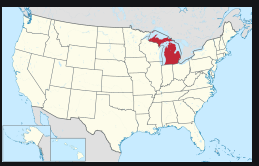 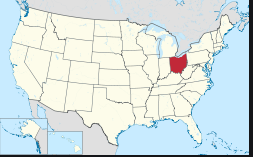 Dayton, Ohio
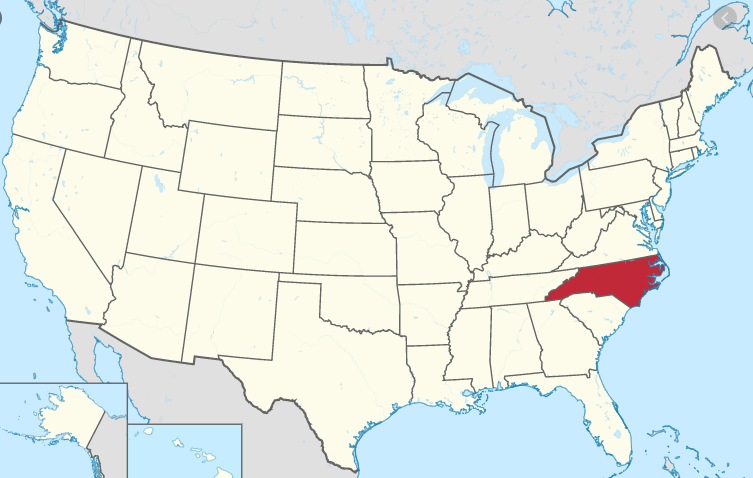 Charlotte, North Carolina
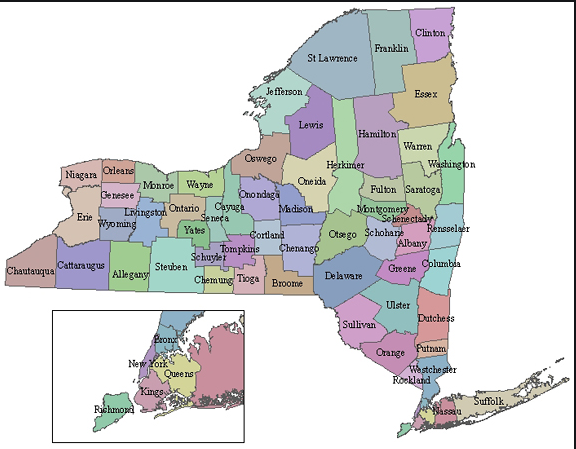 New York, not New York City!
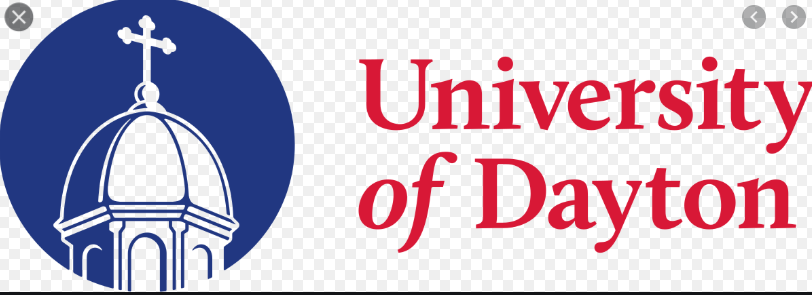 College
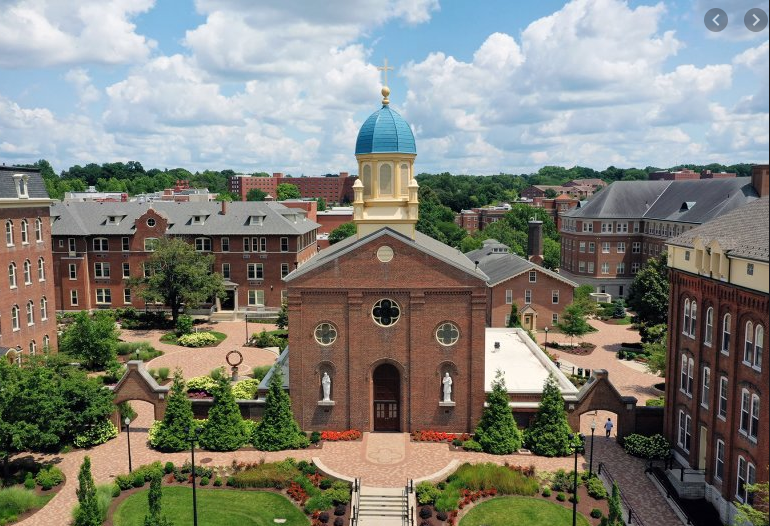 My Family
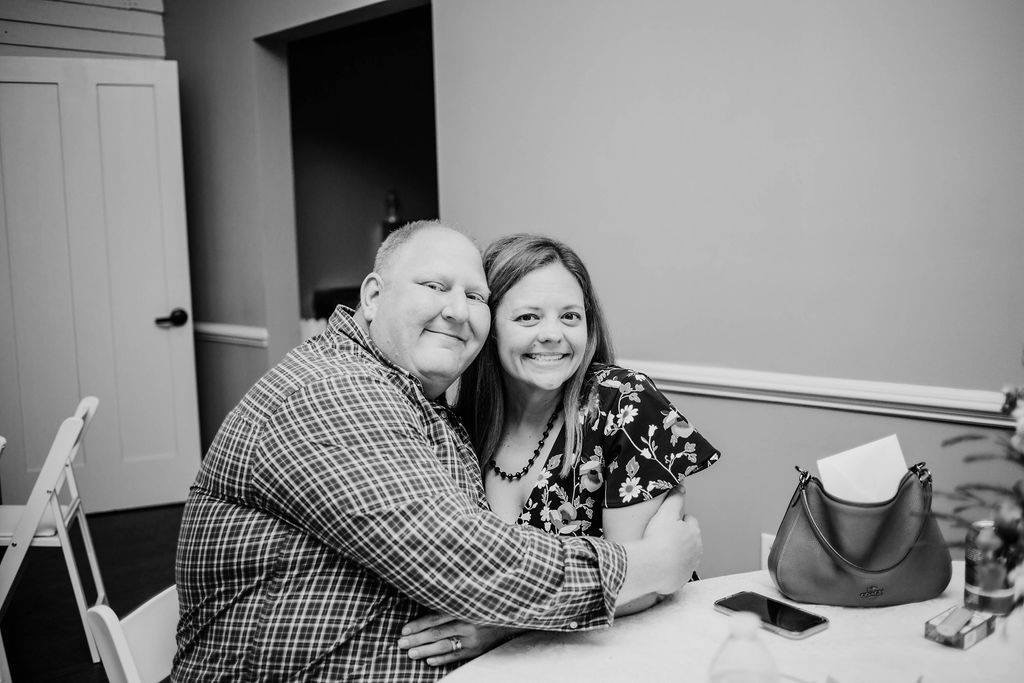 This is my husband, Steve 
We’ve been married for 12 years.
He owns his own real estate company
This is my son Dylan
He is going into fifth grade.
He LOVES soccer!
This is my youngest son Hudson
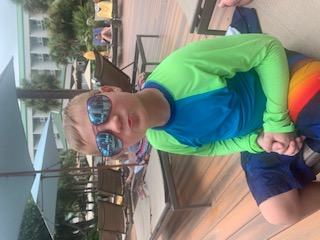 He is going into third grade.
He also loves soccer and wrestling
These are the Double Doodles
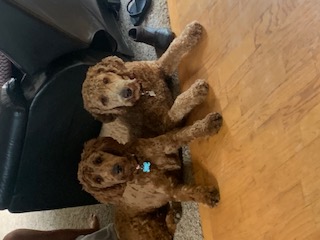 Annie (on the right) is 1 year old.
Stryker (on the left) is 1 ½ years old.
My life outside of school
SoccerSoccerSoccer
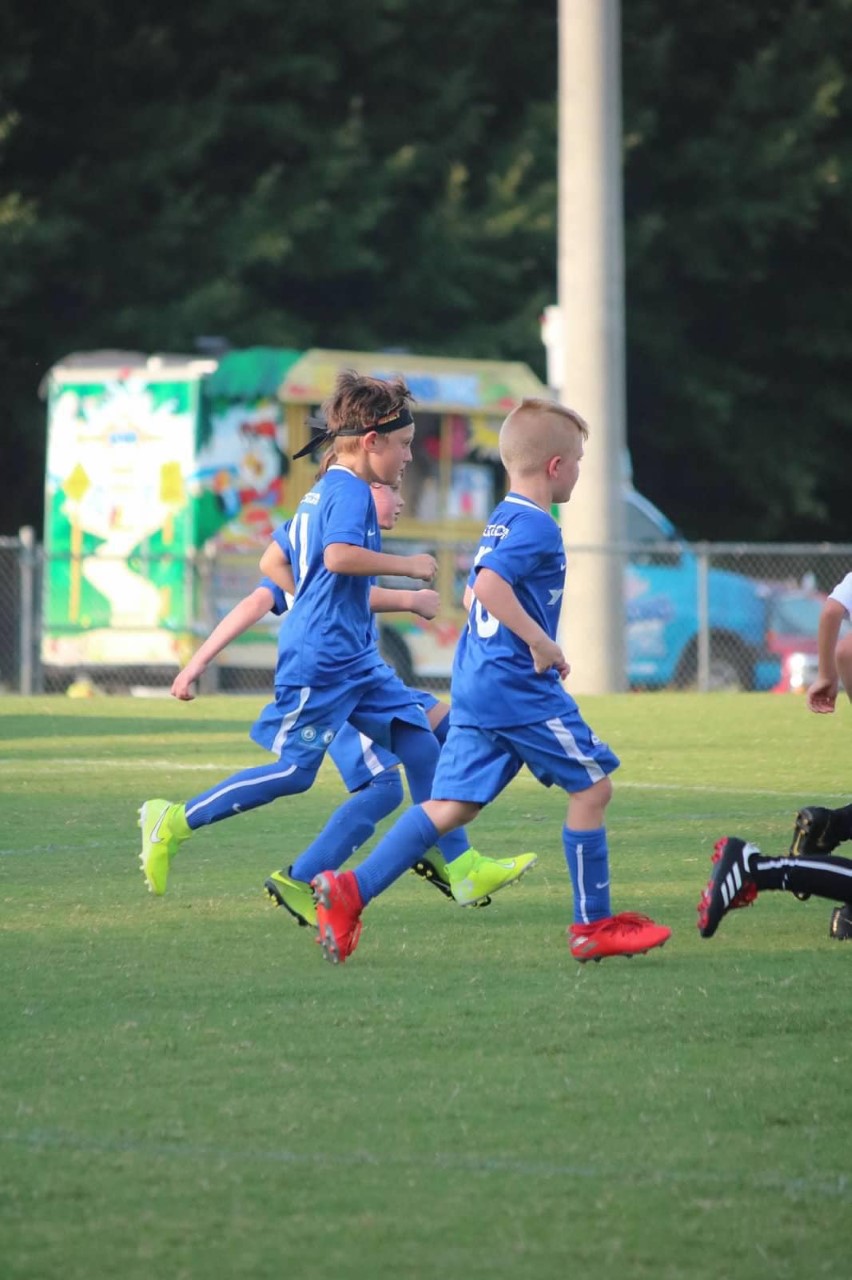 Both boys play travel soccer, so we are always on the fields!
Travel
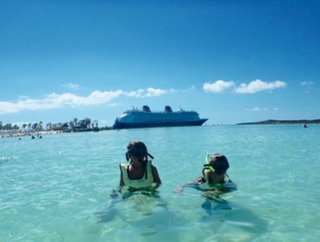 My family and I love to travel on school breaks!
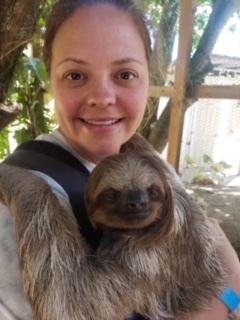 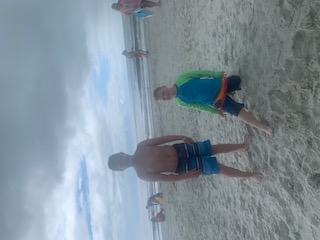